東日本大震災　復興の教訓・ノウハウ集
分野：Ⅳ 協働と継承
令和３年３月
復興庁
分野：Ⅳ 協働と継承
目次

54．ボランティア・NPO等の人材の確保と平時からの連携
55．NPO等による高齢者・子どもの見守りと生活支援
56．NPO等による地域コミュニティの再生支援
57．中間支援組織・ネットワーク
58．官民の連携・役割分担ク
59．民間企業による復興支援
60．応援職員の確保等（受入地方公共団体の取組）
61．応援職員の派遣（応援地方公共団体の取組）
62．長期にわたる職員派遣の継続
63．行政機能の継続支援
64．震災の記録の保存・教訓の発信
65．震災遺構の保存・震災伝承拠点の整備
66．災害の記憶・記録・経験の継承
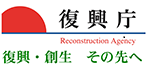 第Ⅳ部　協働と継承マトリックス表
56）NPO等による地域コミュニティの再生支援
54）ボランティア・NPO等の人材の確保と平時からの連携
→ 11）恒久住宅への移行に伴うコミュニティの形成
　 24）中心市街地の再生・マネジメント
     43）にぎわいの創出・再生
①地域コミュニティの再生支援
②就労の機会喪失と人口流出の歯止め
①被災地に入るボランティアの受け入れ調整
②避難生活におけるニーズへの対応
③国際的な支援やノウハウの活用
55）NPO等による高齢者・子どもの見守りと生活支援
①高齢者等の見守り支援の確保・継続
②高齢者等の生活支援
③子どもたちへの支援
→ ８）応急仮設住宅等における見守り
　 17）被災した子どもの心身のケア
     18）被災した子どもへの就学・学習支援
57）中間支援組織・ネットワーク
①NPO等の活動調整
②NPO等の運営支援
58）官民の連携・役割分担
①官民連携の仕組みの構築
②官民の強みを生かした役割分担
59）民間企業による復興支援
①企業の特色を生かした復興支援
②企業と国・地方公共団体、NPOとの連携・協働
→ 41）産業人材の確保
60）応援職員の確保等（受入地方公共団体の取組）
①応援職員の確保
②受援体制の整備
61）応援職員の派遣（応援地方公共団体の取組）
62）長期にわたる職員派遣の継続
①派遣スキームの整備・活用
②応援職員の選定
①復興期の応援職員の確保
②長期派遣職員の負担軽減への配慮
→ 27）建設型応急住宅の建物の維持管理
63）行政機能の継続支援
→ ２）広域避難者の情報把握と生活支援
　 ３）広域避難者と被災地とのつながりの維持
①被災地方公共団体の行政機能の継続
64）震災の記録の保存・教訓の発信
①震災の記録の収集・保存　　　　　　　　　　②震災の教訓や復興過程の発信
65）震災遺構の保存・震災伝承拠点の整備
①震災遺構の保存を巡る合意形成
②震災伝承拠点の整備・維持管理
→ 53）復興ツーリズの推進
66）災害の記憶・記録・経験の継承
3
①震災の経験を生かす伝承プログラムの作成
②次世代の伝承の担い手の育成
→ 16）災害後の学校運営・教育
分野：Ⅳ 協働と継承
大項目：１．NPO・民間企業等
54）ボランティア・NPO等の人材の確保と平時からの連携
応急
復旧
復興前期
復興後期
【課題】① 被災地に入るボランティアの受け入れをどのように調整するのか
　　　　② 被災者の避難生活におけるニーズにどのように応えるか
　　　　③ 国際的な支援やノウハウをどのように生かすか
【東日本大震災における取組】
・災害ボランティアの受け入れの後方支援（課題①） 　　
　　岩手県遠野市では、平時から沿岸地方公共団体への後方支援拠点としての支援体制を整えており、発災後の３月28日には市民、社会福祉協議会、ボランティア団体を中心としてNPO法人遠野まごころネットが設立され、災害ボランティアの受け入れ、派遣を実施。
・被災地の物資ニーズ調査による効率的な物資配分の実現（課題②） 　　
　　NGOジャパン・プラットフォーム（JPF）は物資提供やサービスの申し出とNGOからの被災地の物資ニーズとのマッチングを200組以上成立させ、物資を配分。
・国際的な難民支援のノウハウを活用した被災者支援（課題③）
　　認定NPO法人難民支援協会は、コミュニティ支援事業や難民ボランティア派遣事業などの支援を行い、被災者の多様な需要に応えた。
【教訓・ノウハウ】
① 社会福祉協議会とNPO等が連携してボランティアの円滑な受け入れ調整を行う
　・ 社会福祉協議会が災害時に立ち上げるボランティアセンター機能については、体制整備・マニュアル整備・訓練等を事前に検討しておく。
　・ ボランティアが現地入りする前に、NPO等や市民などで構成される団体が派遣・受け入れ調整を行い、被災地のボランティアセンターの負担を軽減する。
　・ インターネットを活用し、ボランティアの呼びかけ、受付、派遣調整を行う。
分野：Ⅳ 協働と継承
大項目：１．NPO・民間企業等
54）ボランティア・NPO等の人材の確保と平時からの連携
応急
復旧
復興前期
復興後期
【教訓・ノウハウ】
② 行政機関、企業、NPO等あらゆる主体が連携し、被災者のための支援物資の確保・配分と避難所での生活環境の整備を支援する
　・ 迅速な連携により被災者に緊急物資の提供や炊き出しを実施する。
　・ 企業・団体から衣類などの生活関連物資を確保し、各避難所のニーズとのマッチングを行い、避難所に物資の継続的な配分を行う。
　・ 被災者が衛生面に配慮した避難生活を送れるよう、避難所内の清掃や布団乾燥などの環境整備を支援する。
③ 被災した外国人への多言語での情報提供や海外からの専門家チームの派遣など、国際的なノウハウを活用する
　・ 国際的な支援活動を行ってきたNPO等が被災した外国人に多言語での情報提供や生活再建の相談などの被災者支援を行う。
　・ 医療や教育などの専門家チームを各国から受け入れ、多様な分野でその知見を生かして支援を行う。
分野：Ⅳ 協働と継承
大項目：１．NPO・民間企業等
55）NPO等による高齢者・子どもの見守りと生活支援
応急
復旧
復興前期
復興後期
【課題】① 高齢者等の見守り支援をどのように確保・継続するか
　　　　② 高齢者等の生活支援をどのように実施するか
　　　　③ 子どもたちへの支援をどのように実現するか
【東日本大震災における取組】
・NPO法人と社会福祉協議会等が連携した見守り（課題①） 　　
　　NPO法人仙台傾聴の会は、発災後、避難所や応急仮設住宅で被災者の傾聴活動を行うとともに、応急仮設住宅等の高齢者の見守り支援に必要な傾聴ノウハウを生活支援相談員等が学ぶ講座を実施。
・交通手段を持たない被災者への移動支援（課題②） 　　
　　NPO法人移動支援Reraは、買い物、通院等の移動支援の他、要介護者の介助付き旅行、田畑が被災した高齢者の農作業体験等を実施。
・子どもたちへの学習支援・居場所づくり（課題③）
　　認定NPO法人カタリバは、宮城県女川町と岩手県大槌町で仮設住宅や仮設校舎で学ぶ子どもたちのために放課後の居場所として「コラボ・スクール」を設置。「コラボ・スクール」の活動は、2016年の熊本地震で大きな被害を受けた熊本県益城町にも広がり、クラウドファンディングを活用した資金調達を行って、収益構造を強化している。
【教訓・ノウハウ】
① ノウハウを持つNPO等への業務委託や民間の既存サービスを活用して高齢者の見守りや健康維持を支援する
　・ 生活支援相談員を設置し、高齢者の見守りや生活相談、日常生活の支援を行う。
　・ 高齢者へのサービスを提供する民間事業者と提携して、高齢者の見守りを実施する。
　・ 高齢者の健康維持と孤立防止のため、NPO等が高齢者の健康に配慮する交流の場を創出する。
分野：Ⅳ 協働と継承
大項目：１．NPO・民間企業等
55）ボランティア・NPO等の人材の確保と平時からの連携
応急
復旧
復興前期
復興後期
【教訓・ノウハウ】
② NPO等が高齢者一人一人の支援ニーズを把握し、移動支援など必要な支援を行う
　・ 高齢者や障害者の移動支援を行い、通院や買い物を支援する。
　・ 個別訪問によって高齢者がどのような支援を必要としているかを把握し、必要に応じて医師や弁護士といった専門職能とのマッチングを行う。
③ 行政機関とNPO等が連携して、子どもたちの学習支援やこころのケアを行う
　・ 経験やノウハウを持つNPO等に事業委託し、子どもたちの心のケアや学習支援を行う。
　・ NPO・NGOがこころのケアや学習支援の活動を継続するうえで、クラウドファンディングなどの資金調達手段を有効に活用する。
分野：Ⅳ 協働と継承
大項目：１．NPO・民間企業等
56）NPO等による地域コミュニティの再生支援
応急
復旧
復興前期
復興後期
【課題】① 人と人とのつながりが強い地域コミュニティの再生をどのように支援するか
　　　　② 就労の機会喪失と人口流出への歯止めをどのように実現するか
【東日本大震災における取組】
・行政機関、住民、事業主、地権者等によるコミュニティ再構築に向けた協働戦略（課題①） 　　
　　岩手県大船渡市では、復興の拠点として整備したキャッセン大船渡で、商店街区を基軸としたコミュニティを形成。
　　NPO法人都市デザインワークスでは、屋敷林である居久根（いぐね）を再生・継承することを目的に据えて、町内会と市をつなぎ、災害危険区域の線引きの変更などまちづくり計画に反映させることで、移転、現地再建、移転希望が混在するコミュニティの再生を行った。
・移住促進・若者の起業支援（課題②）
　　一般社団法人まるオフィスが運営する「気仙沼市移住・定住支援センターMINATO」では、震災で人口が減少する気仙沼市への移住者誘致、移住者の定住サポートを実施。
・資金源の確保によるソーシャルビジネスにおける雇用の創出（課題②）
　　一般社団法人RCF復興支援チーム（現：一般社団法人RCF）は、株式会社ウインウイン、株式会社パソナ東北創生と共同で、復興庁の委託事業「企業間専門人材派遣支援モデル事業」を実施し、求人する企業が持つ経営課題や人材ニーズの把握等、採用と企業への定着のための研修等を実施。
【教訓・ノウハウ】
① NPO等が様々な主体を結び、コミュニティの再生に向けた協働戦略を構築する
　・ エリアマネジメントの手法を活用し、行政機関、住民、事業主、地権者等が協働で地域を再生する。
　・ 地域の既存資源を軸としてコミュニティを再構築する。
　・ まちづくりの過程に住民が参加することで、地域の協働を促進する。
② NPO等が地域の魅力の発信を通じた移住・定住の促進や、企業と連携した就労支援を実施する
　・ 地域の魅力を発信し、空き家を持つ人と地方移住を考える人を結び、定住を促進する。
　・ 若者の起業を支援し、若者の定着を促進する。
　・ 社会貢献を目指す主体と連携し、福祉事業所における障害者の就労を支援する。
　・ 「社会事業コーディネーター」機能を担い、社会貢献に積極的な企業等と連携し、災害を契機として生じる諸課題を解決する。
分野：Ⅳ 協働と継承
大項目：１．NPO・民間企業等
57）中間支援組織・ネットワーク
応急
復旧
復興前期
復興後期
【課題】① 中間支援組織は、NPO等の活動をどのように調整するか
　　　　② 中間支援組織は、NPO等の運営をどのように支援するか
【東日本大震災における取組】
・県域レベルでの中間支援組織の設立（課題①） 　　
　　被災３県では、県域レベルでの中間支援組織が設立され、NPO等と行政機関との間で被災者支援に関する情報の集約・共有と活動調整が行われた。
・NPO等と行政機関とのネットワーク形成（課題①）
　　東日本大震災支援全国ネットワーク（JCN）では、被災者支援情報を集約・公表、活動ガイドライン作成、NPO等と各省庁の定期連絡会議を開催等。
　　宮城県では公益社団法人3.11みらいサポートが、定期的に様々な会議を開催し、NPO等の調整や連携のサポートを実施。
・組織運営と財政基盤の確立支援（課題②）
　　日本NPOセンターでは、被災３県で被災者の生活再建を支援する現地NPOのために、「東日本大震災現地NPO応援基金」を設立し、NPO等のスタッフの育成や情報ネットワークの構築などの助成活動を実施。
【教訓・ノウハウ】
① NPO等と行政機関や支援機関等との情報共有の「場」をつくる
　・ 県域レベルの中間支援組織の設立により県内の多様なNPOや支援機関の情報共有を実現する。
　・ 災害時は、市町村は、自治会等の地縁団体、医療、福祉関係団体等と連携して避難所外避難者について、要配慮者の所在や支援の要否を把握する。
　・ 市町村、施設関係者、支援団体は、福祉避難所の指定及び運営体制について平時から検討し、要配慮者をスムーズに受け入れられるよう訓練しておく。
分野：Ⅳ 協働と継承
大項目：１．NPO・民間企業等
57）中間支援組織・ネットワーク
応急
復旧
復興前期
復興後期
【教訓・ノウハウ】
② NPO等間のネットワークや行政機関との連携体制を構築し、効果的な被災者支援を行う
　・ 中間支援組織がコーディネート役としてNPO等を結ぶネットワークの形成を支援する。
　・ NPO等と行政機関とのセクターを超えた情報共有や連携の仕組みをつくる。
　・ NPO等の多様な市民活動団体が自立・連携して、地域の復興課題に継続して取り組む活動を支援する。
③ NPO等の基盤強化を支援し持続可能性を高める
　・ 組織基盤が脆弱なNPO等に資金助成や人材育成、組織運営面でのノウハウの提供を行う。
分野：Ⅳ 協働と継承
大項目：１．NPO・民間企業等
58）官民の連携・役割分担
応急
復旧
復興前期
復興後期
【課題】① 平時において、どのように官民連携の仕組みを構築するか
　　　　② 官民がそれぞれの強みを生かしてどのように役割分担するか
【東日本大震災における取組】
・平時からの官民の連携体制の構築（課題①） 　　
　　岩手県北上市では、発災以前からの日常的連携を生かし、市、社会福祉協議会、雇用対策協議会が連携して「きたかみ復興支援協働体」を設立し、被災者支援を実施。
・官民の役割分担を踏まえた効率的な復旧支援（課題①）
　　2011年４月、宮城県庁に政府現地対策本部（国）、宮城県、自衛隊、NGO/NPOから構成される「被災者支援４者連絡会議」が設置され、会議を通して、行政機関とNPO等との連携による食事提供、避難所運営支援、物資配給等について検討。
・官民協働による復興課題解決（課題②）
　　岩手県では、「いわて社会貢献・復興活動支援基金」を創設し、漁業の魅力を伝える体験ツアーの実施など、NPO等による復興活動や地域課題解決に係る取組に対して助成を実施。
【教訓・ノウハウ】
① 平時から官民連携体制を整備し、役割を踏まえた復旧支援を行う
　・ 平時から、NPO等の中間支援組織との連携体制を構築し、情報共有のあり方や連携について、具体的な取り決めを行う。
　・ 発災時には、官民の情報交換会議を開催し、協働母体として継続して復興課題に取り組む体制を維持する。
② 官民それぞれの強みを発揮して地域課題に取り組む
　・ NPO等は自らの経験・ノウハウやネットワーク等を活かし、行政機関は効率的な課題解決のためにNPO等に委託を行う。
分野：Ⅳ 協働と継承
大項目：１．NPO・民間企業等
59）民間企業による復興支援
応急
復旧
復興前期
復興後期
【課題】① 企業は自らの特色を生かしどのように復興を支援するか
　　　　② 企業はどのように国・地方公共団体、NPOと連携・協働し復興支援を行うか
【東日本大震災における取組】
・本業を生かした多様な支援（課題①） 　　
　　株式会社資生堂は、被災者へのスキンケア等の美容サービスを行う「ビューティ支援活動」や、気仙地区の商材を集めて社内で販売する「復興支援マルシェ」の支援を実施。
・長期にわたる支援（課題①）
　　ヤマトグループは、発災直後から宅急便１個につき10円の寄付を「ヤマト福祉財団」に行うことによって、総額142億円の「東日本大震災生活・産業基盤復興再生募金」を創設し、2017年までの期間で、被災３県の水産業、農業、商工業、生活を対象に31事業を支援。
・国・地方公共団体、NPOとの協働・連携（課題①②）
　　武田薬品工業株式会社は、日本NPOセンターと実施している協働事業「タケダ・いのちとくらし再生プログラム」で、被災地での福祉・保健支援や雇用創出に繋がる生活基盤の整備支援、NPOのリーダー育成などの支援を実施。
【教訓・ノウハウ】
① 本業を生かした支援、企業間連携を生かした迅速な支援を行い、それを継続する
　・ 被災地の情報の集約を行い、企業等に広く発信する。
　・ 企業の規模に応じて義援金や救援物資の寄付などの支援を行う。
　・ 企業の技術力を生かして行政機関やNPOでは対応できない被災者支援を行う。
　・ 平時から社会貢献活動に取り組み、その経験を生かす。
　・ 社員の自発的なボランティア活動をサポートする。
② 国や地方公共団体、NPO等との協働・連携により企業支援を活性化する
　・ 行政機関の支援が十分に及ばない取組に対して資金的な支援を行う。
　・ NPO等による多様な取組に対する資金的な支援や協働事業を行う。
　・ 企業のノウハウを活かし、行政機関やNPO等と連携して被災者支援やコミュニティ復興支援等を行う。
分野：Ⅳ 協働と継承
大項目：２．行政機関相互の連携
60）応援職員の確保等（受入地方公共団体の取組）
応急
復旧
復興前期
復興後期
【課題】① 被災地方公共団体は応援職員をどのように確保するか
　　　　② 受援体制をどのように整備するか
【東日本大震災における取組】
・災害時相互応援協定を通じた応援職員の確保（課題①） 　　
　　宮城県多賀城市では、震災前から県内全市町村等と災害時相互応援協定を、太宰府市・奈良市とは友好都市提携を結んでおり、発災時には、下水道施設、文化財の復旧支援などを中心に、職員の派遣が行われた。
　　岩手県釜石市では、震災前から県内市町村及び愛知県東海市と災害時相互応援協定を結んでおり、発災直後から応援職員の派遣や緊急物資の供給で迅速な支援を得ることができた。
・災害受援計画の策定（課題②）
　　岩手県では、2014年３月に「岩手県災害時受援応援計画」を策定し、応援職員に支援を求めるべき業務の明確化や、他の都道府県に対する人的・物支要請や支援申し出の調整等を行う受援班の配置などを定めた。
・広域ブロック内の応援主幹県による受援調整支援（課題②）
　　宮城県では、北海道・東北８道県の相互応援協定（ブロック協定）の応援主幹県（山形県）の提案により、応援県との調整の場が設けられ、多数の地方公共団体から支援を受け入れることができた。
【教訓・ノウハウ】
① 同時被災を避けるため、複数地方公共団体間で災害時応援協定を結び、協働の防災訓練を実施するなど、平時から連携関係を築いておく
　・ 友好都市協定の締結地方公共団体との間で災害時応援協定を締結する。
　・ 災害時の応援を確実なものとするため、遠方の地方公共団体も含め、複数の地方公共団体と協定を結んでおく。
② 応援職員の受け入れを円滑に実施するための受援計画を策定する
　・ 応援職員を受入れる受援組織を災害対策本部に整備し、派遣地方公共団体や受入所属との調整を円滑に行う。
　・ 業務を円滑に継続できるよう、業務の指示を行う指揮命令者と受援担当者を複数名配置する。
③ ブロック協定で被災県に代わって受援調整を行う都道府県をあらかじめ定めておく
　・ 都道府県の広域ブロック協定で被災県に代わって応援職員の受入れ等の受援調整業務を行う都道府県をあらかじめ複数県定めておく。
分野：Ⅳ 協働と継承
大項目：２．行政機関相互の連携
61）応援職員の派遣（応援地方公共団体の取組）
応急
復旧
復興前期
復興後期
【課題】① 応援地方公共団体は派遣スキームをどのように整備・活用するか
　　　　② 応援地方公共団体は応援職員をどのように選ぶのか
【東日本大震災における取組】
・複数部署を一括して派遣する「行政丸ごと支援」 （課題①）
　　名古屋市では、岩手県陸前高田市に対し、窓口業務、土木、財務など複数部署を一括して職員を派遣した。
・全国知事会等による職員派遣（課題①）
　　東日本大震災では「緊急広域災害対策本部」を設置し、ブロックを通さず、被災県から直接依頼を受けて各被災県への人材の派遣、物資の供給を実施。
・総務省と全国市長会・全国町村会による職員派遣スキーム（課題①）
　　総務省は全国市長会、全国町村会の協力を得て、新たに全国的な規模の職員派遣の仕組みを整備し、被災３県及び県内市町村に2020年３月31日までに累計で約９万７千人の応援職員を確保した。
・カウンターパート方式による迅速な派遣（課題①②）
　　関西広域連合では、災害直後から、構成各府県に被災３県の支援先を割り当てる「カウンターパート方式」により、職員派遣を実施。
・「応急対策職員派遣制度」の導入（課題①）
　　総務省は、2018年に「応急対策職員派遣制度」を整備。当該制度は、①都道府県、指定都市を被災市区町村に１対１のカウンターパート方式で割り当て、被災市区町村の避難所運営等の支援を実施、②予め登録された「総括支援チーム」を派遣し、首長への助言等を行うもので、平成30年７月豪雨より運用。
【教訓・ノウハウ】
① 全国的・広域的な調整の仕組みを通じて職員派遣を行う
　・ 全国知事会による派遣スキーム、全国市長会・町村会・総務省による派遣スキームを介して被災地方公共団体の求めに応じて応援職員を派遣する。
　・ 応援地方公共団体が連携して支援の重複がないようカウンターパート方式で効率的な支援を進める。
分野：Ⅳ 協働と継承
大項目：２．行政機関相互の連携
61）応援職員の派遣（応援地方公共団体の取組）
応急
復旧
復興前期
復興後期
【教訓・ノウハウ】
② 応援する側が主体となってニーズの把握・調整を行い、必要な職種の人員を派遣する
　・ 甚大な被害を受けた被災地方公共団体には応援側がイニシアティブをとりプッシュ型の支援を行う。
　・ 先遣隊の派遣や現地事務所の開設により、被災状況や支援ニーズの把握、被災地方公共団体との調整を行う。
③ 職員の経験や技能を記載したリストの活用や、庁内公募によって派遣する職員を選定する
　・ 震災復興業務の経験や技術・資格など平時から職員の経験・技能を記したリストを作成する。
　・ 経験と意欲を有する応援職員を確保するために庁内公募を行う。
分野：Ⅳ 協働と継承
大項目：２．行政機関相互の連携
62）長期にわたる職員派遣の継続
応急
復旧
復興前期
復興後期
【課題】① 応援地方公共団体は復興期における応援職員をどのように確保するか
　　　　② 長期派遣職員の負担軽減にどのように配慮するか
【東日本大震災における取組】
・任期付職員の採用による職員確保（課題①） 　　
　　東京都では、中長期にわたって被災地での業務に従事する職員を派遣するため、全国に先駆けて、一般任期付職員を採用し、被災市町村に派遣する新たなスキームを導入。
・復興庁スキームによる任期付職員の採用（課題①）
　　復興庁では、一般公募により非常勤国家公務員を採用し、被災市町村に派遣し、復興業務を直接支援する取組を2013年から実施。
・派遣元・派遣先による派遣職員への配慮（課題②）
　　岩手県釜石市に職員を派遣した愛知県東海市では、釜石市内にアパートの空きが少なく、また、仮設住宅は市街地から遠いことから、市がホテルを借上げ、宿泊場所を確保。
　　岩手県山田町では、派遣職員全体に年１回のストレスチェックと、気軽に相談できる機会として月２回臨床心理士によるカウンセリングの場を用意することで職員の精神状態に配慮した。
【教訓・ノウハウ】
① 応援地方公共団体は任期付職員や職員OBの再任用の活用により応援職員を中長期に派遣する
　・ 応援職員を任期付職員として採用し中長期に派遣する。
　・ 長期間の派遣によって派遣元の業務執行体制が維持できるよう、OBのネットワークを活用し、臨時任用職員として補充する。
② 応援地方公共団体は被災地方公共団体と調整の上、派遣職員の生活環境や心身のケアなど、派遣職員の負担軽減に配慮する
　・ 現地活動拠点などで派遣職員との面談の機会を設け、派遣者のケアを行う。
　・ 同じ職場の職員を２人１組で派遣するなど、勤務や精神面での負担を軽減する。
　・ 派遣が中長期になる場合は、被災した地方公共団体において派遣職員の宿泊場所を確保する。
分野：Ⅳ 協働と継承
大項目：２．行政機関相互の連携
63）行政機能の継続支援
応急
復旧
復興前期
復興後期
【課題】① 庁舎が被災した地方公共団体はどのように行政機能を継続するか
【東日本大震災における取組】
・復旧・復興の拠点としての新庁舎の整備（課題①） 　　
　　大槌町では、役場機能をいったん中央公民館に移転した後、大槌小学校校庭に仮庁舎を設置し、大槌小学校校舎も庁舎として利用。その後、総務省が創設した市町村行政機能応急復旧補助金を活用し、町役場への改修工事を実施。
・業務継続のための人材の確保（課題①）
　　大槌町、陸前高田市は、それぞれの業務の継続に必要な人員を確保するため、県市長会・県町村会を通じて応援職員の派遣要請を行い、各市町村から支援の申し出があった。
・国・県の人材の活用による組織の立直し（課題①）
　　大槌町では、2011年10月、部局長ポスト９人のうち６人に国・県からの出向者を充て、幹部職員として経験の浅い町職員をサポートする体制強化を図った。また、国と県の職員をそれぞれ副町長とし、副町長３人体制で組織の立直しを進めた。
・移転先地方公共団体による行政機能の確保（課題①）
　　福島県双葉町は、３月12日から町民とともに役場機能を同県川俣町に、４月１日から埼玉県の加須市内の旧埼玉県立騎西高校に移転し、「双葉町埼玉支所」を設置。加須市では、2011年３月に「加須市双葉町支援対策本部」を設置し、市民や関係団体の協力を得て避難支援を行った。
【教訓・ノウハウ】
① 速やかに仮庁舎を確保する
　・ 被災地方公共団体は復旧・復興業務の推進に必要な仮庁舎を確保する。
② 県は被災地方公共団体の行政機能の回復を支援する
　・ 県は、行政機能が不全状態に陥った被災市町村に対して、仮庁舎の整備や職員の派遣、住民基本台帳などデータの復旧により行政機能の回復を支援する。
③ 県外移転先の地方公共団体の協力により被災地方公共団体の行政機能の移転を支援する
　・ 行政機能の移転先の地方公共団体が、被災地方公共団体が業務を行うための仮庁舎の整備や避難者への支援を行う。
分野：Ⅳ 協働と継承
大項目：３．記憶・記録の継承
64）震災の記録の保存・教訓の発信
応急
復旧
復興前期
復興後期
【課題】① 震災の記録をどのように収集・保存するか
　　　　② 震災からの教訓や復興過程をどのように発信するか
【東日本大震災における取組】
・国立国会図書館東日本大震災アーカイブ「ひなぎく」の構築（課題①②） 　　
　　国立国会図書館では、東日本大震災の記録を国全体で収集・保存・公開するためのポータルサイト「国立国会図書館東日本大震災アーカイブ（愛称：ひなぎく）」を構築し、地方公共団体、図書館、大学・研究機関等、民間団体等が所有するアーカイブとも連携。
・被災地方公共団体による震災の記録と教訓の発信（課題②） 　　
　　青森県・岩手県・宮城県・福島県では、2014年から毎年「東北４県・東日本大震災復興フォーラム」を首都圏で開催。
・海外への震災の教訓・復興状況の発信（課題②）
　　宮城県仙台市では、2015年３月に第３回国連防災世界会議が開催され、「仙台防災枠組2015-2030」を採択し、会議開催に合わせ、県内では、防災や復興に関するシンポジウムや展示、被災地を訪ねるスタディツアーを実施。
【教訓・ノウハウ】
① 国、地方公共団体、大学、民間企業等が連携して、広く震災関連資料を収集・保存し、防災や減災に向けた利活用を推進する
　・ 国や地方、大学、民間は、文書や写真、映像等さまざまな形態で残された震災関連資料が散逸しないよう収集・保存する。
　・ 被害実態や緊急対応にとどまらず、応急対応や復旧・復興の過程についても、継続的に文書や写真、映像等の記録を収集、保存する。
　・ 官民が協力して震災関連資料をアーカイブに集約するとともに、震災の伝承や防災対策・災害研究の進展に向けた活用を促進する。
② 国内外に復興状況や震災の教訓・ノウハウを発信し、世界の防災・復興対策の強化に貢献するとともに、被災地の復興への継続的な支援につなげる
　・ 被災地方公共団体では、フォーラム等の開催により継続的に復興状況を発信するとともに、震災の復旧・復興に係る取組から得られた教訓やノウハウをまとめ、共有する。
　・ 被災地に国際会議を誘致したり、諸外国で復興状況を報告する機会を設けたりすることにより、被災地の復興の姿や震災の教訓を国際社会に向けて発信する。
分野：Ⅳ 協働と継承
大項目：３．記憶・記録の継承
65）震災遺構の保存・震災伝承拠点の整備
応急
復旧
復興前期
復興後期
【課題】① 震災遺構の保存を巡る合意形成をどのように行うか
　　　　② 震災伝承の拠点をどのように整備、維持・管理するか
【東日本大震災における取組】
・地域住民が参加する震災遺構の保存（課題①②） 　　
　　宮城県石巻市では、「石巻市震災遺構調整会議」を設置し、門脇小学校庁舎及び大川小学校校舎について、震災遺構として保存した場合の課題、整備費用等について検討を実施。その後「震災遺構検討会議」を設置し様々な意見を聴取しながら整備方針を策定。
・関係者の連携による復興祈念公園・震災遺構・伝承館等の一体的整備（課題②） 　　
　　岩手県、宮城県、福島県において、国が地方公共団体と連携し、地方公共団体が整備する復興祈念公園の中に、国が中核的施設となる丘や広場等を設置するかたちで、国営の追悼・祈念施設を整備。陸前高田市には「高田松原津波復興祈念公園」が整備され、敷地内には伝承館や震災遺構等を一体的に整備。
・「3.11 伝承ロード」による伝承団体・伝承施設のネットワーク化（課題②）
　　一般社団法人3.11伝承ロード推進機構では、「震災伝承ネットワーク協議会」と連携し、「震災伝承施設」のネットワーク化により震災伝承施設を分かり易く広報し、震災伝承の普及・拡大を推進。
【教訓・ノウハウ】
① 震災遺構の保存については、十分な期間をかけ、多様な意見を収集・検討する
　・ 震災遺構の保存については、行政機関、商工観光関係事業者、市民、有識者など多様な主体の参画による協議の場を設ける。
　・ 時間経過とともに民意は変化する可能性があり、協議する時期や期間を十分に検討する。
② 官民が連携・協力し、「震災伝承施設」の整備・維持管理を行う
　・ 交通の利便性を考慮した立地、観光・交流施設との一体的整備により、集客を図る。
　・ 公的資金だけではなく、寄付金や募金など、さまざまな方法で維持管理資金を確保する。
　・「震災伝承施設」等のネットワークを形成して被災地全体として統一感のある伝承活動を行う。
分野：Ⅳ 協働と継承
大項目：３．記憶・記録の継承
66）災害の記憶・記録・経験の継承
応急
復旧
復興前期
復興後期
【課題】① 震災の経験を生かすためにどのような伝承プログラムを作成するか
　　　　② 次世代の伝承の担い手をどのように育成するか
【東日本大震災における取組】
・伝承施設と慰霊・交流施設との一体的整備とオンラインガイド（課題①）
　　岩手県釜石市では、利便性の良い鵜住居駅前に震災伝承と防災学習の推進施設「いのちをつなぐ未来館」、慰霊追悼施設「釜石祈りのパーク」及び観光交流拠点施設を一体的に配置することで、持続可能な伝承につなげている。オンラインでの語り部や館内ガイドも実施。
・次世代を担う若者の主体的な伝承活動（課題①②） 　　
　　女川町立女川中学校では、生徒たちが町内にあるすべての浜の津波到達地点より高い所に「女川いのちの石碑」の建立を目指す活動「女川いのちの石碑プロジェクト」等を展開。中学卒業後は、「女川いのちの教科書」作成に取り組んでいる。
・震災伝承活動の課題共有や全国発信の場づくり（課題②）
　　2016年3月から毎年、宮城県南三陸町等において「全国被災地語り部シンポジウム」が開催され、震災の風化防止や後世への継承に関する様々な取組の紹介や意見交換を実施。
【教訓・ノウハウ】
① 再び悲惨な被害を繰り返さぬよう、効果的に震災学習ができる伝承プログラム等を整備する
　・ 被災経験者による語り部や震災遺構の見学、体験型学習など、震災の経験を効果的に追体験できるプログラムを作成する。
　・ 行政機関・地域住民・NPO団体・学校などが協働・連携して伝承活動を行うことや、震災伝承のみならず観光や産業などを組み合わせることで、活動の持続性・有用性を高める。
② 震災伝承や防災教育に関わる機会の創出や活動継続に向けた支援を行う
　・ 学校や地域において若者世代が震災伝承や防災活動に関わる機会を提供し、震災の経験を伝える重要性や活動方法について学べるようにする。
　・ 震災伝承に必要な知識・技術の習得機会の提供や助成金等により活動の企画・継続を支援する。
　・ 行政機関等によって、各地の伝承活動の現状や課題を共有するとともに、全国に発信する場を設け、取組の普及・拡大につなげる。